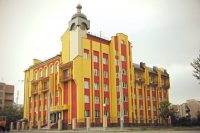 ЗВІТ НАВЧАЛЬНО-НАУКОВОГО ІНСТИТУТУ МИСТЕЦТВ З НАУКОВОЇ РОБОТИ ЗА 2021 РІК
Основні досягнення професорсько-викладацького складу
Викладачами підрозділу опубліковано три монографії: 
1. «Окрилена хоровою піснею». Ольга Ничай: диригент, педагог, музично-громадський діяч (до 80-річчя від дня народження Заслуженого працівника культури України, професора Ольги Ничай та 20-річчя заснування Навчально-наукового інституту мистецтв): науково-популярні нариси / за редакцією доктора мистецтвознавства, професора Г.Карась, кандидата мистецтвознавства, доцента Л.Романюк. Івано-Франківськ: Фоліант, 2021. 442 с.2. Серганюк Л. І. Хорова творчість Лесі Дичко в мистецько-естетичних процесах другої половини ХХ століття: монографія. Івано-Франківськ, 2020. 180 с.3. Типчук Вікторія, Мисюк Андрій. Делятин: Осип Васьків, Василь Турчиняк. Львів: Каменяр, 2021. 156 с.
Перша колективна монографія із серії монографічних видань про видатних особистостей Навчально-наукового інституту мистецтв
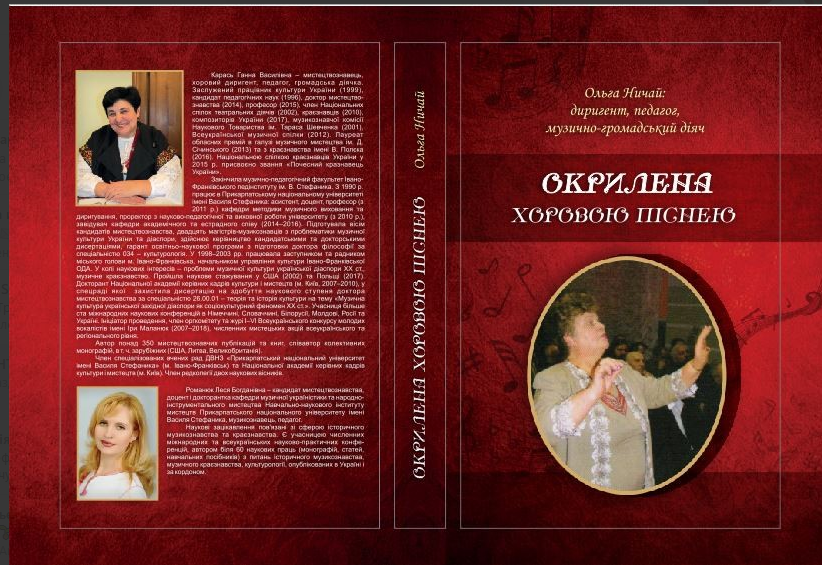 Вчені Навчально-наукового інституту мистецтв за звітний рік опублікували 31 розділ у колективних монографіях (у тому числі, виданих за кордоном) загальним обсягом 24,1 друкованих аркуша.
Видано 6 навчальних посібників обсягом 3 друковані аркуші:
1.	Фабрика-Процька О.Р. Теорія і регіональна специфіка стилів народного виконавства: методичний путівник для самост. роботи студентів денної та заочної форм навчання вищих музичних закладів ІІІ-ІV рівнів акредитації напряму підготовки “Музичне мистецтв”. Івано-Франківськ, 2021. 142 с.
2.	Фабрика-Процька О.Р. Теорія і регіональна специфіка стилів народного виконавства: методичний путівник для самост. роботи студентів денної та заочної форм навчання вищих музичних закладів ІІІ-ІV рівнів акредитації напряму підготовки “Музичне мистецтв”. Івано-Франківськ, 2021. 142 с.
3.	Навчальний нотний збірник «Літургічні  твори для мішаного хору з репертуару диригента Онуфрія Кузьменка» (упорядкування доцента Шевченко М.О.). Івано-Франківськ, Симфонія-Форте, 2021. 180 с.
4.	Богдан Губаль. Рисунок, живопис: Навчальний посібник для студентів 1-2 курсів освітньо-кваліфікаційного рівня "Бакалавр" напрямку підготовки 022 "Дизайн" спеціалізації "Дизайн середовища" / Івано-Франківськ, Вид-во "Фоліант", 2021. 90 с.
5.	Шегда Л.В. Читка хорових партитур: Навчальний посібник. Івано-Франківськ: Фоліант, 2021. 196 с.
6.	Кузенко П.Я. Музейно-галерейна справа та виставкова діяльність. Навчальний посібник. Івано-Франківськ, 2021. 168 с.
Значним досягненням колективу підрозділу є публікація статей у міжнародних виданнях, що індексуються у наукометричних базах Scopus і WoS. Опубліковано 15 статей загальним обсягом 8,2 др. арк.
До публікацій у цих виданнях найактивнішу участь взяли викладачі кафедр музичної україністики та народно-інструментального мистецтва (завідувач кафедри – доктор мистецтвознавства, професор Дутчак В.Г., методики музичного виховання та диригування (завідувач кафедри кандидат мистецтвознавства, професор Серганюк Л.І.), дизайну і теорії мистецтва (завідувач кафедри – доктор мистецтвознавства, професор Чуйко О.Д.).
Серед викладачів найбільшу кількість таких статей опублікували проф. Дутчак В.Г., проф. Карась Г.В., проф. Чуйко О.Д., проф. Серганюк Л.І., проф. Фабрика-Процька О.Р., проф. Дундяк І.М.
Статті у фахових виданнях категорії Б – 50 одиниць (19,75 др. арк.).
Статті у закордонних виданнях (не Scopus і WoS) – 10 одиниць (3,55 др. арк.).
Участь у конференціях з друком матеріалів і тез – 74 одиниці (19 др. арк.).
Публікація статей в інших наукових виданнях – 39 одиниць (20 др. арк.).
Кількість отриманих авторських свідоцтв – 6.
ПРОВЕДЕННЯ МІЖНАРОДНИХ КОНФЕРЕНЦІЙ
Кафедрами Навчально-наукового інституту мистецтв було проведено 1 міжнародну конференцію:
Міжнародна науково-практична інтернет-конференція до 20-річчя Навчально-наукового Інституту мистецтв ДВНЗ «Прикарпатський національний університет імені Василя Стефаника»: “УКРАЇНСЬКЕ МИСТЕЦТВО, КУЛЬТУРА, ОСВІТА: АКТУАЛЬНІ ПРОБЛЕМИ, ТЕНДЕНЦІЇ ТА ПЕРСПЕКТИВИ РОЗВИТКУ”, 25-28 травня 2021 р., Івано-Франківськ (Україна).
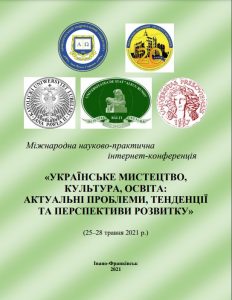 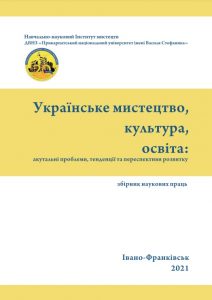 Діяльність спеціалізованих вчених рад
Протягом 2021 року в Навчально-науковому інституті мистецтв функціонувала Спеціалізована вчена рада К 20.051.08 за спеціальностями 17.00.06 «Декоративне і прикладне мистецтво» та 26.00.01 «Теорія та історія культури». Голова ради – доктор мистецтвознавства, професор Круль Петро Франкович. Протягом року було проведено 10 захистів на здобуття наукового ступеня кандидата мистецтвознавства.
Активно діяли разові  спеціалізовані вчені ради за спеціальностями 025 «Музичне мистецтво» (гарант спеціальності – доктор мистецтвознавства, професор Дутчак Віолетта Григорівна – 6 захистів) та 034 «Культурологія» (гарант спеціальності – доктор мистецтвознавства, професор Карась Ганна Василівна – 2 захисти).
Захисти докторських та кандидатських дисертацій співробітниками та аспірантами
Докторські дисертації (доктор мистецтвознавства):
Ірина Дундяк
Олег Чуйко
Ольга Фабрика-Процька
Кандидатські дисертації (кандидат мистецтвознавства):
Уляна Конвалюк
Віра Прокоп’як
Докторські дисертації (доктор філософії):
Роман Дзунда
Станіслав Жовнір
Аліна Олійник
Вікторія Данилець
МІЖНАРОДНА СПІВПРАЦЯ
Спільний міжнародний проект «Невидима спадщина: обмін та впровадження передового досвіду щодо доступу до культури для  людей з вадами зору», що реалізується за програмою транскордонного співробітництва Польща-Білорусь-Україна 2014-2020. Керівник проекту – кандидат мистецтвознавства, доцент Казимирів Христина Тарасівна. Протягом червня – грудня 2021 року відбувалися тренінги для працівників університету, музеїв та міських гідів, а також людей з вадами зору щодо ознайомлення з особливостями роботи з незрячими людьми та особливостями створення адаптацій творів мистецтва.
Студентська науково-дослідна робота
Участь студентів у міжнародних заходах (за межами України)
Стипендії та заохочення різноманітних фондів, що отримували студенти ННІМ протягом 2021 року
Публікації студентів
У збірнику наукових праць студентів університету «Еврика» - 19 публікацій.
У збірниках наукових праць – 3 публікації.
У збірниках матеріалів всеукраїнських та міжнародних конференцій – 8 публікацій.
Сильні сторони науково-дослідної роботи викладачів та студентів
Активна робота постійно діючої  та разових спеціалізованих вчених рад із захисту дисертацій.
Позитивна динаміка публікацій у виданнях, що індексуються у наукометричних базах Scopus і WoS.
Висока публікаційна активність викладачів у фахових наукових виданнях категорії Б.
Активна участь викладачів та студентів у міжнародних та всеукраїнських наукових конференціях з публікацією матеріалів.
Участь у міжнародних грантових програмах.
Участь і перемоги студентів у міжнародних творчих конкурсах та фестивалях.
Слабкі сторони науково-дослідної роботи викладачів та студентів
Відсутність програм міжнародного обміну викладачів та студентів.
Недостатня активність викладачів щодо участі у міжнародних стажуваннях.
Низька публікаційна активність викладачів щодо видання навчально-методичної літератури.
Відсутність власного журналу чи збірника наукових праць категорії Б.
Недостатнє залучення студентів до спільних з викладачами публікацій у фахових виданнях.